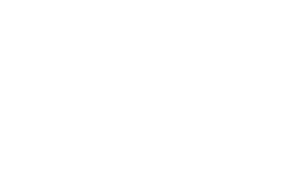 Change background to your company colors
Mentoring at
Company
Information Session
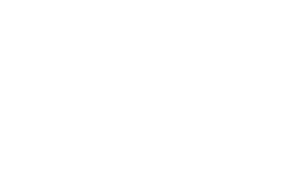 Change background to your company colors
Why mentoring is important
Add Goals
Add Program
Program
Goals
netus nibh aliquet, porttitor ligula justo libero vivamus porttitor dolor, conubia mollit. Sapien nam 
suspendisse, tincidunt eget ante tincidunt, eros in auctor fringilla praesent at diam. In et quam est eget mi. 
Pellentesque nunc orci eu enim,
netus nibh aliquet, porttitor ligula justo libero vivamus porttitor dolor, conubia mollit. Sapien nam suspendisse, tincidunt eget ante tincidunt, eros in auctor fringilla praesent at diam. In et quam est eget mi. 
Pellentesque nunc orci eu enim, eget in fringilla vitae, et eros praesent dolor porttitor. Lacinia lectus
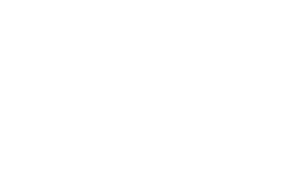 Change background to your company colors
Program Guidelines
Adjust to your program guidelines
Be available and committed to your relationship

Have an open mind and show empathy 
Set realistic near and long-term expectations

Mentors: Be an active listener and understand the needs and goals of your mentee
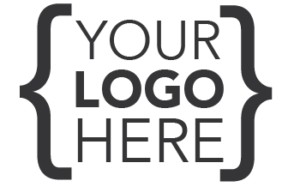 Change background to your company colors
Mentor Expectations
Adjust to your mentor expectations
Anyone can be a mentor
Suggested time commitment
Meeting 30 minutes weekly or 1 hour biweekly
Other touchpoints (Slack, email) in between meetings
Goal & vision setting
Share your expertise
Learn from your mentee 
Build our community
You may not be requested as a mentor in this cycle
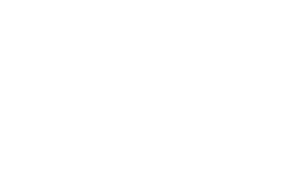 Change background to your company colors
Adjust to your mentor expectations
Mentee Expectations
Anyone can be a mentee
Suggested time commitment
Meeting 30 minutes weekly or 1 hour biweekly
Other touchpoints (Slack, email) in between meetings
Goal & vision setting
Share your what you’ve learned
Build our community
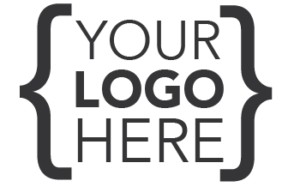 Change background to your company colors
Mentoring Resources To Use
Add or change resources as appropriate
Resource 1 https://chronus.com/blog/how-to-be-a-good-mentor
Resource 2 https://chronus.com/blog/how-to-become-a-successful-mentee
Resource 3: https://hbr.org/2018/07/how-to-mentor-someone-who-doesnt-know-what-their-career-goals-should-be
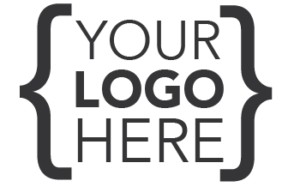 Mentoring Platform
Add screenshots of platform or software 
you’re using
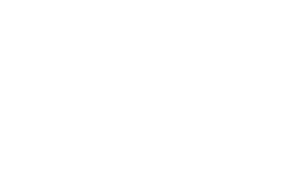 Change background to your company colors
Next Steps
Mentor sign ups: (Date)

Mentee sign ups: (Date)
 
Matching period: (Date) 

Share feedback (Date)
Add or change next steps as needed
[Speaker Notes: Insert best practices doc or any resource your participants may feel comfortable with]
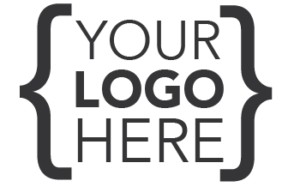 Q & A